POČÍTAME
SO SLIEPOČKOU
 MODRIČKOU DO 10
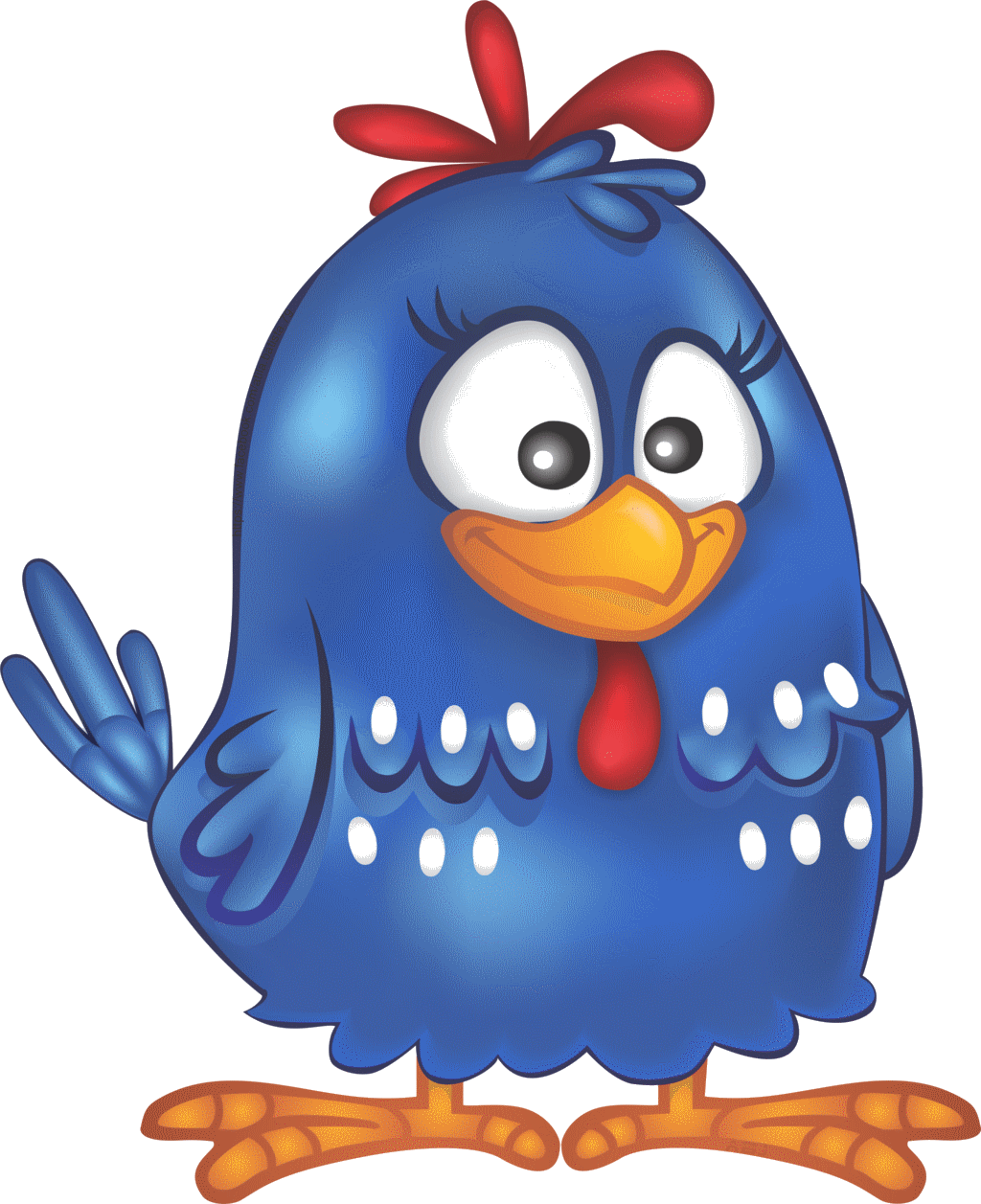 SČÍTANIE
Mgr. Lucia Kebová
LK
obrovský problém.
Potrebujem vašu pomoc,
Deti, zasa mám
pretože opäť netuším,
v ktorom vajci
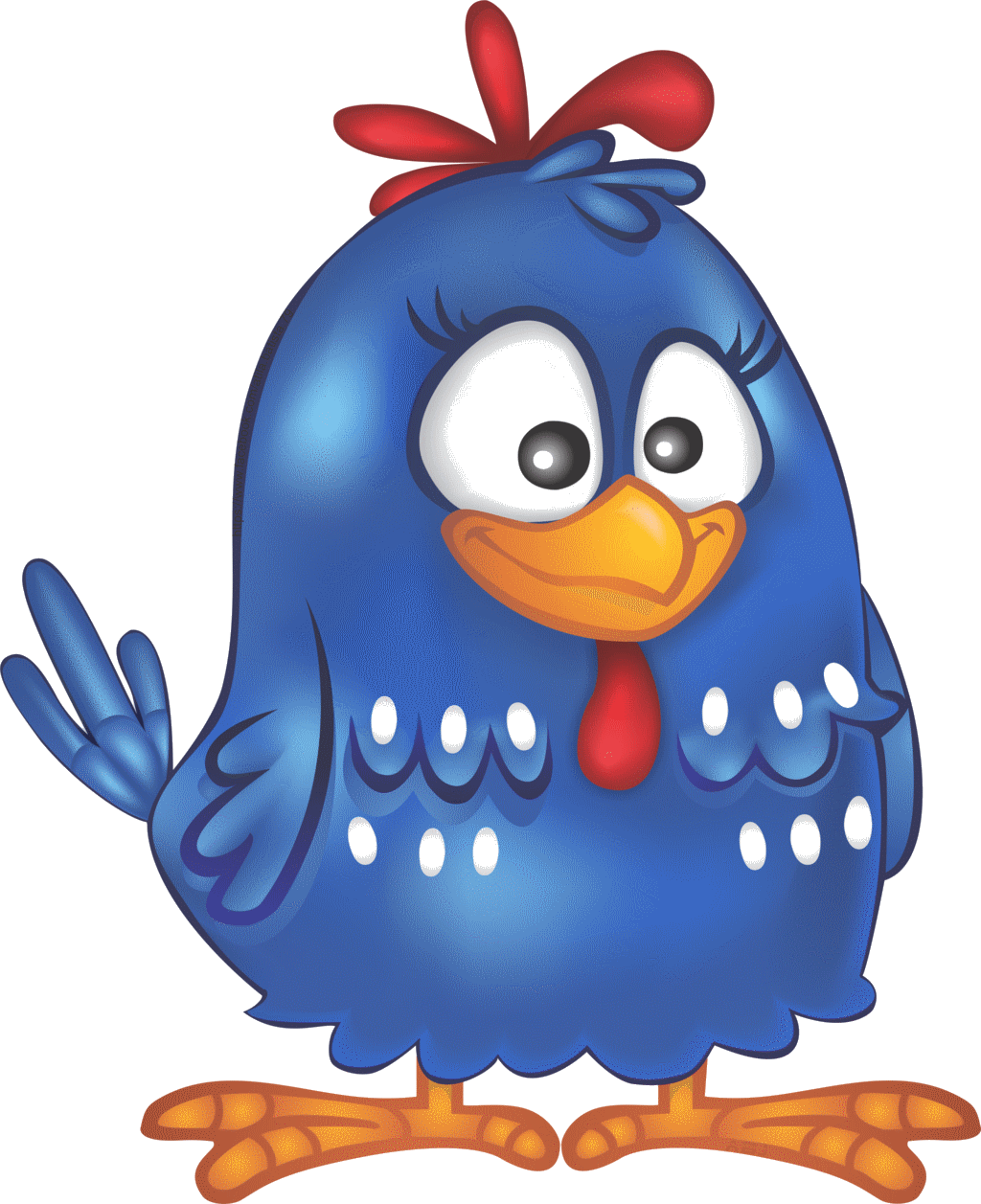 je moje kurča.
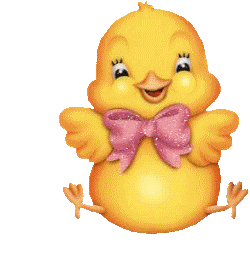 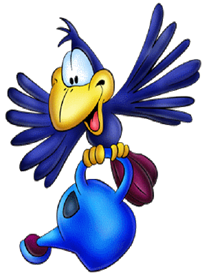 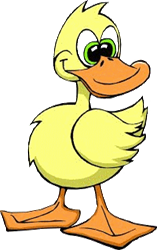 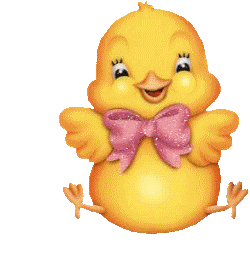 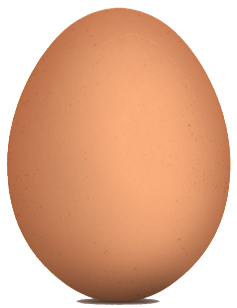 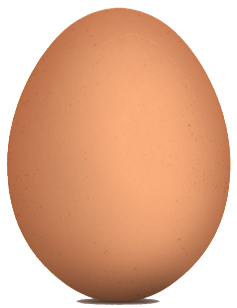 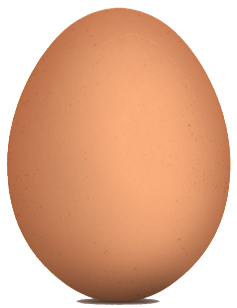 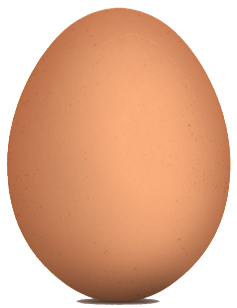 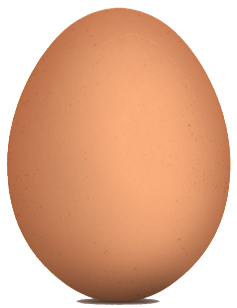 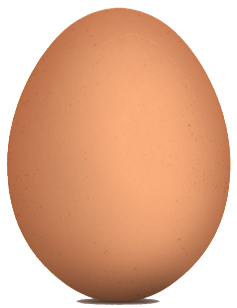 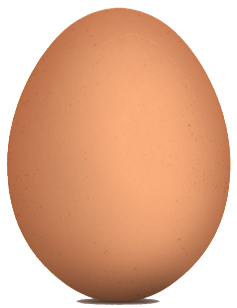 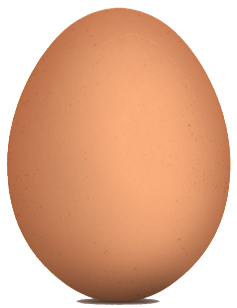 4 + 3
8
9
6
6
4
8
7
6
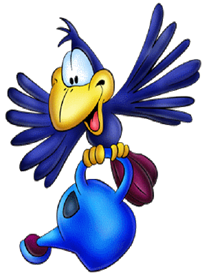 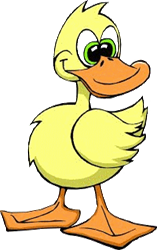 2 + 2
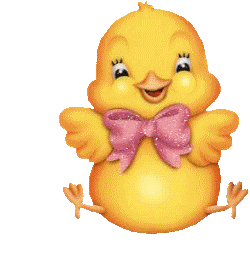 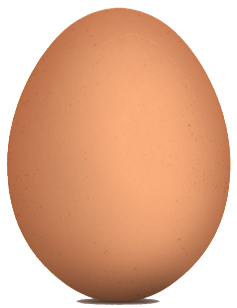 6 + 2
8
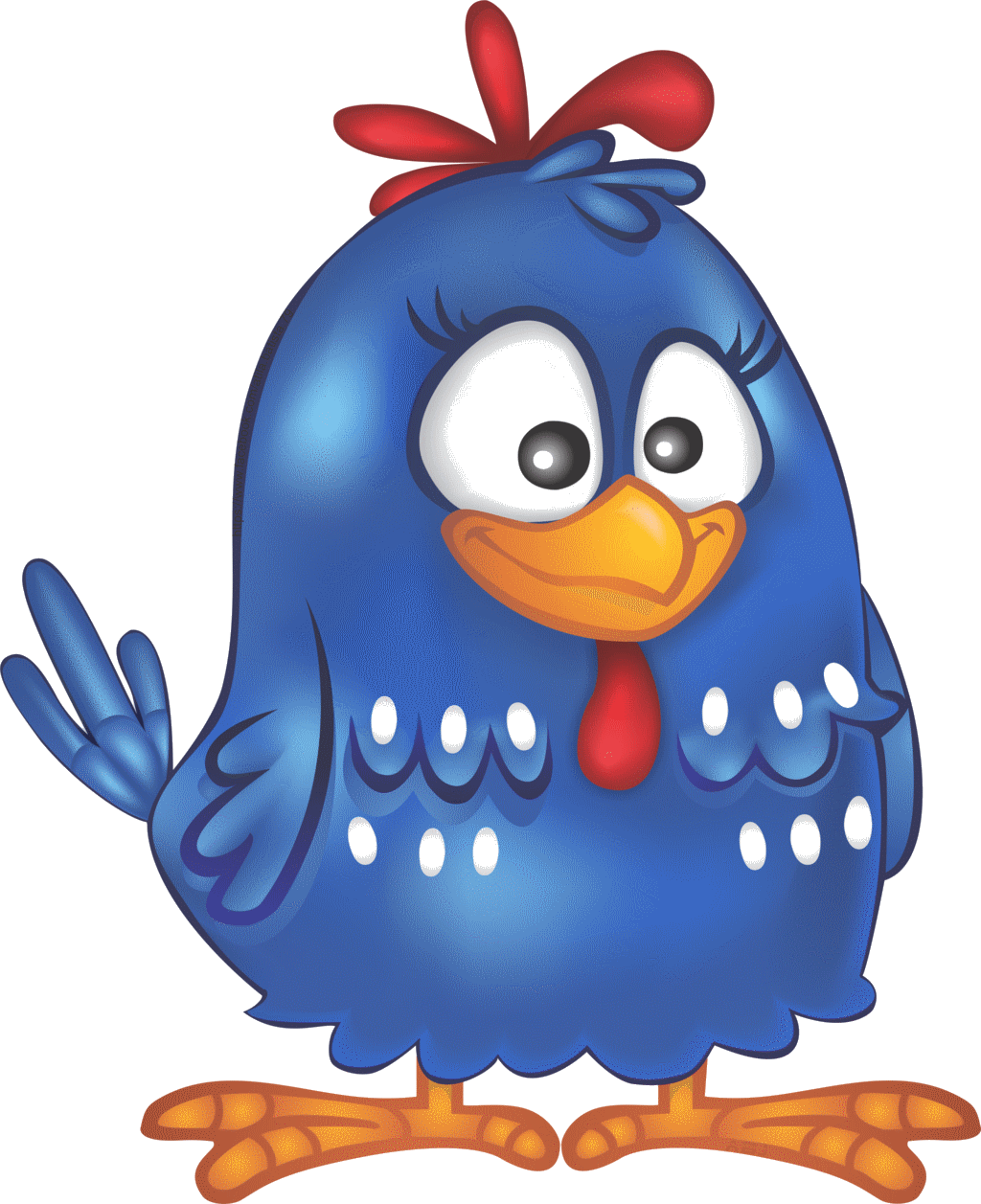 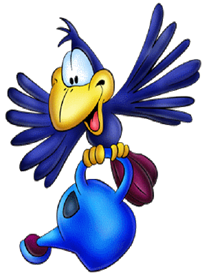 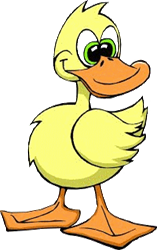 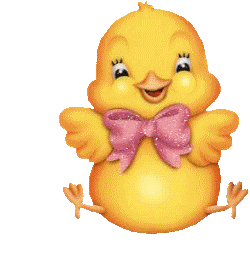 1 + 4
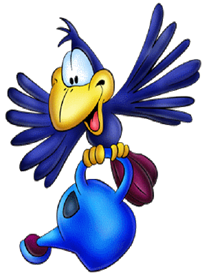 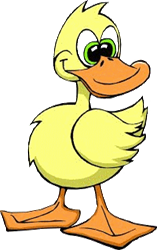 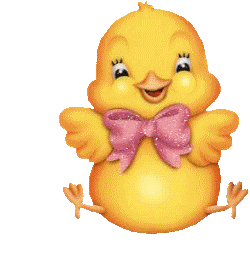 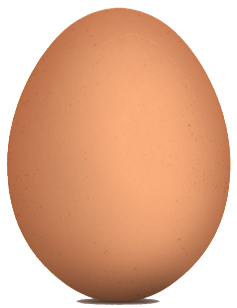 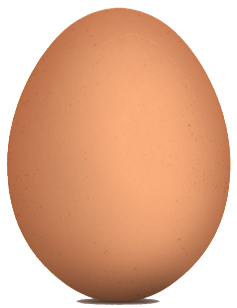 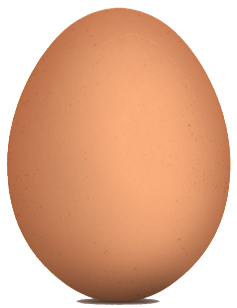 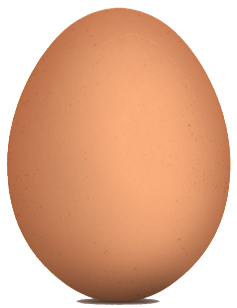 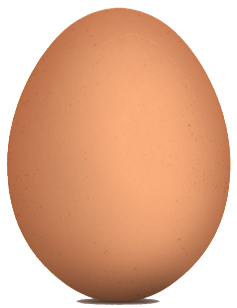 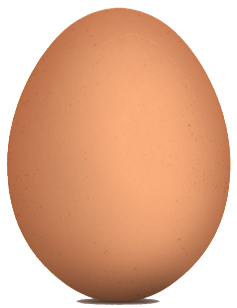 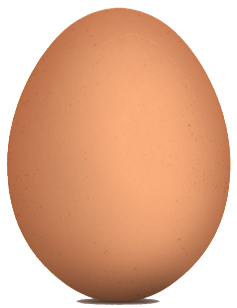 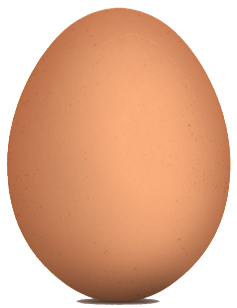 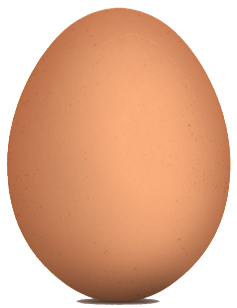 9
4
5
6
3
8
6
7
3
1 + 6
7 + 2
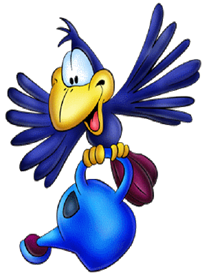 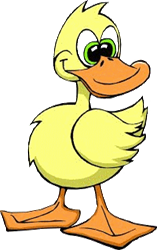 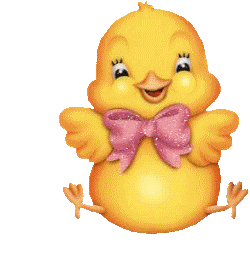 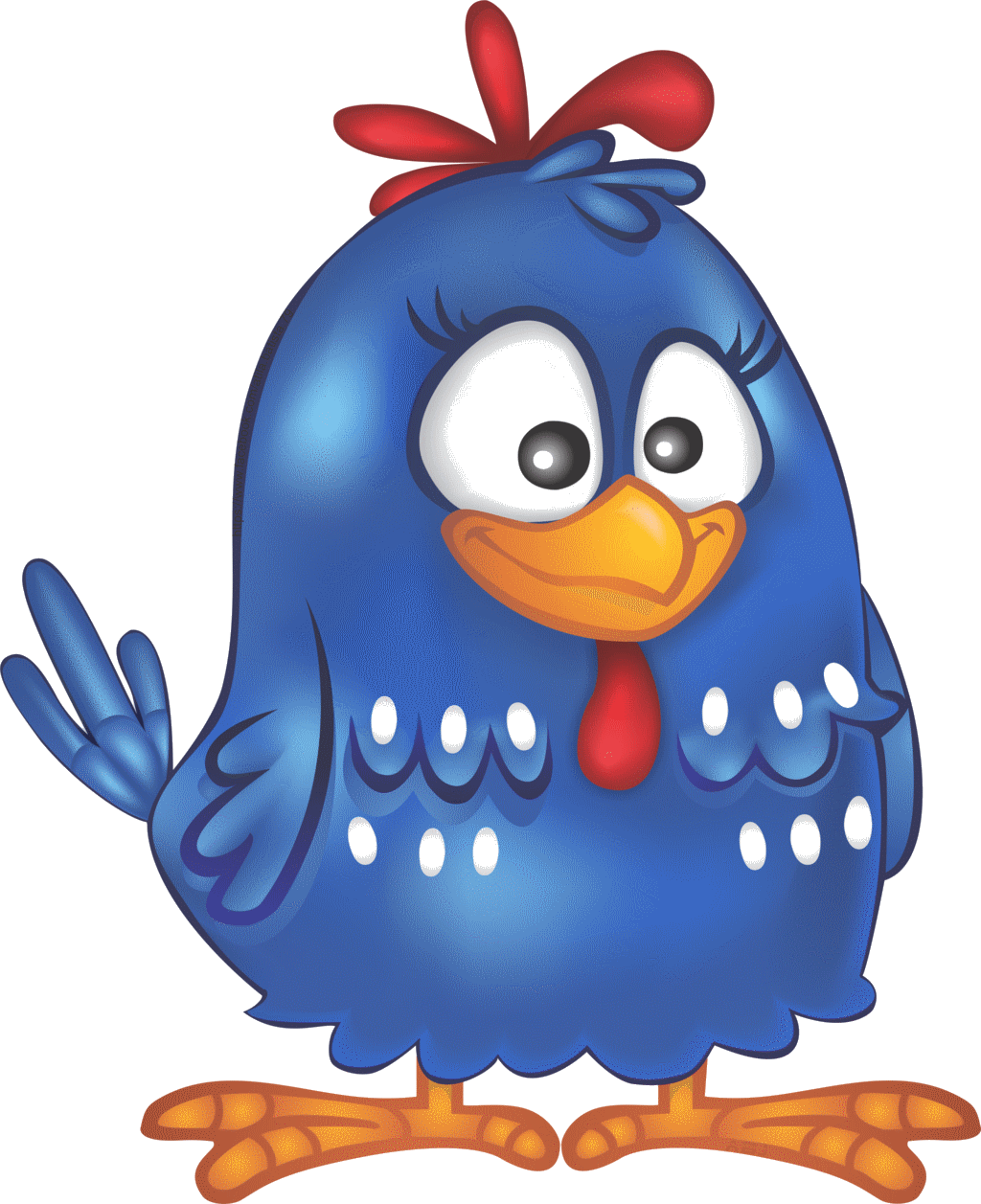 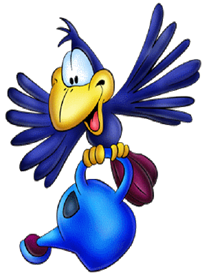 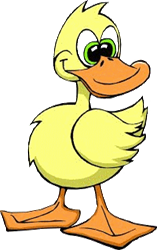 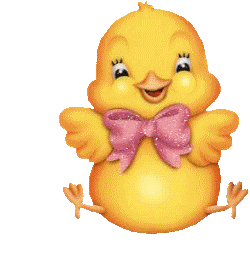 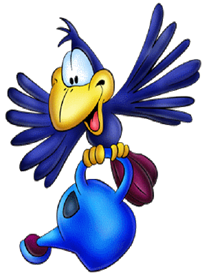 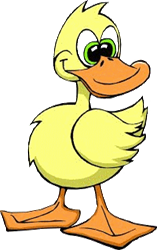 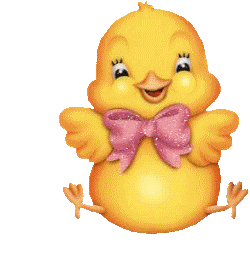 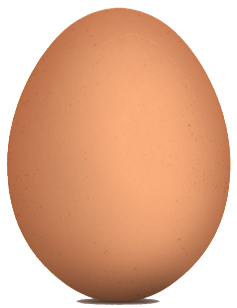 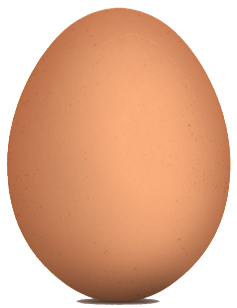 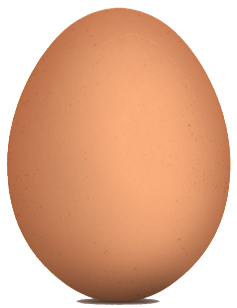 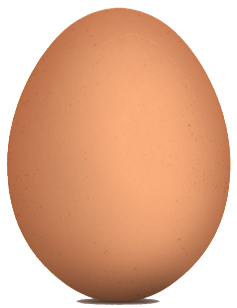 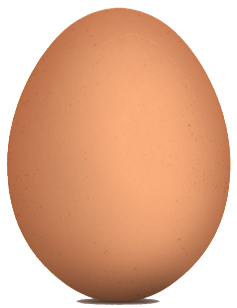 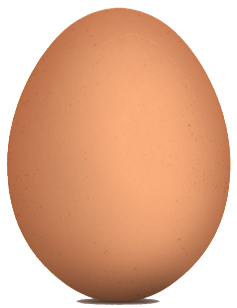 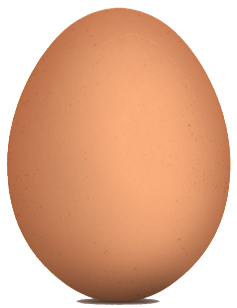 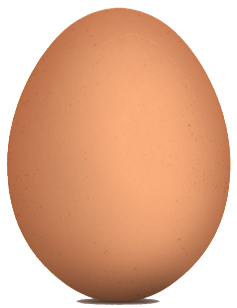 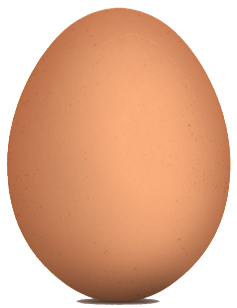 17
14
12
13
10
16
18
13
12
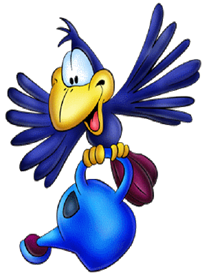 15 - 2
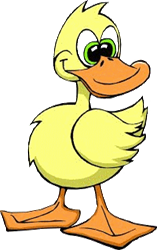 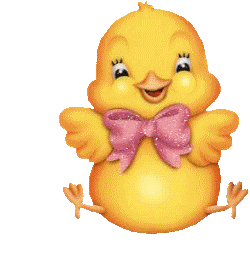 9 + 1
5 + 13
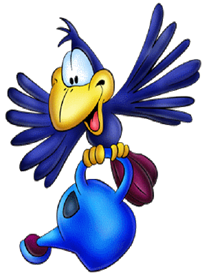 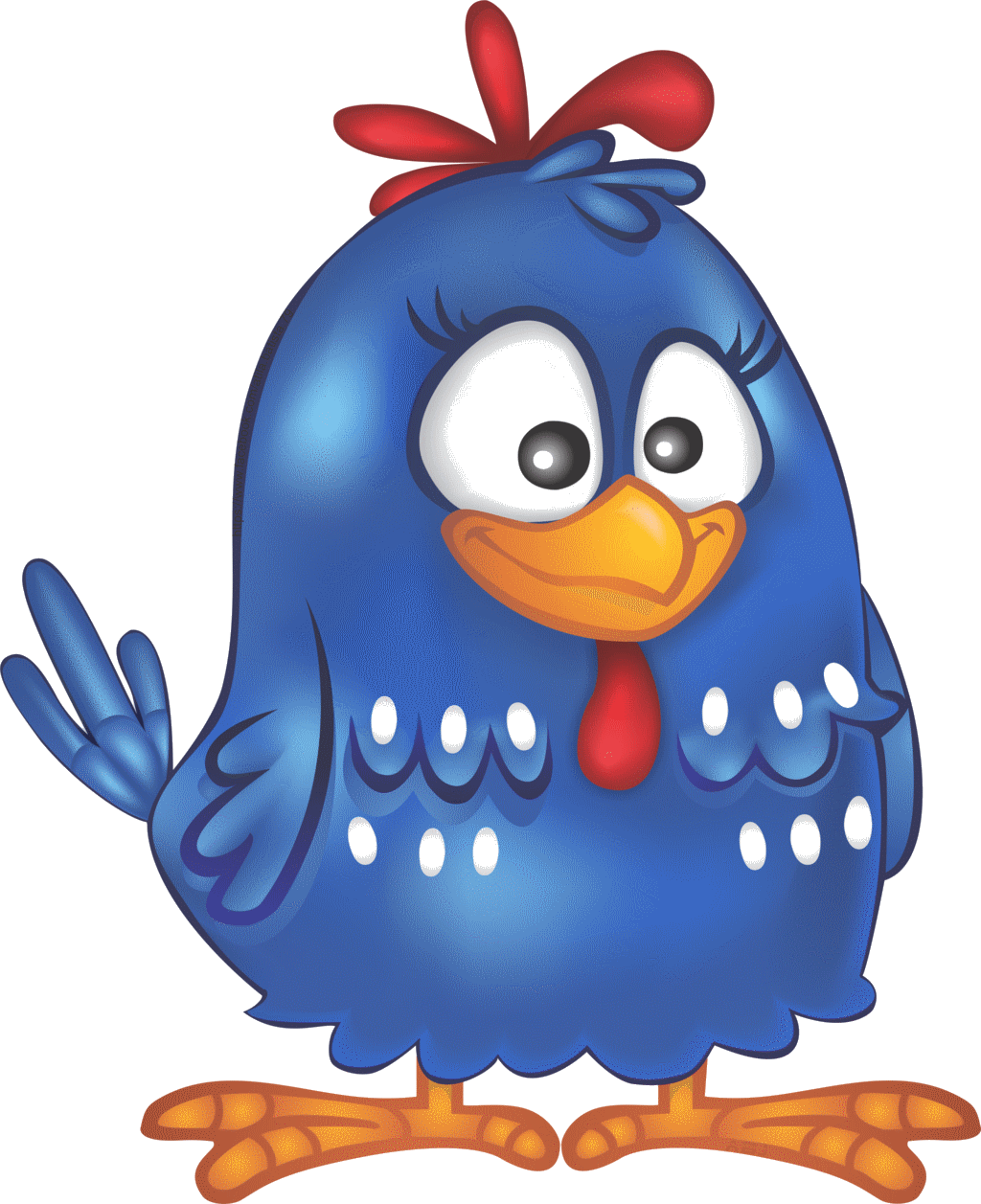 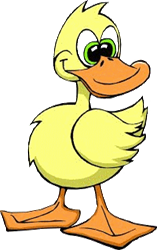 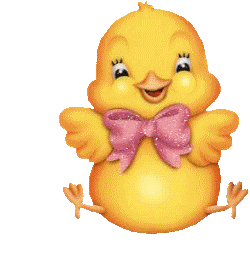 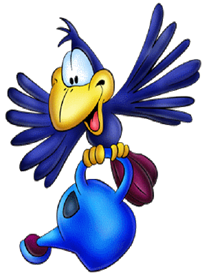 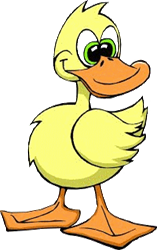 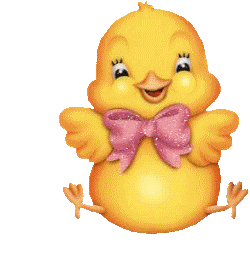 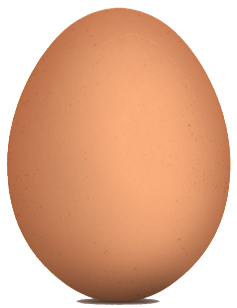 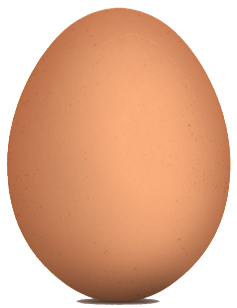 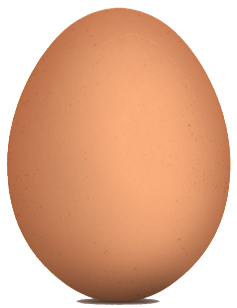 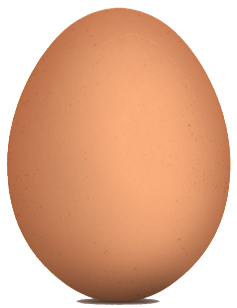 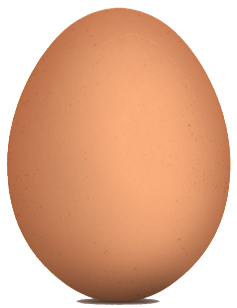 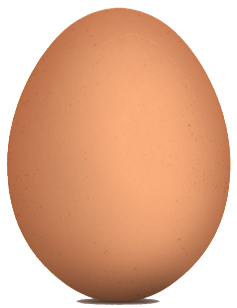 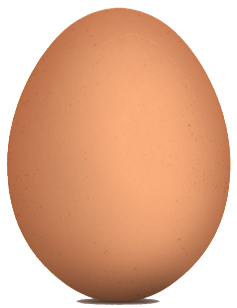 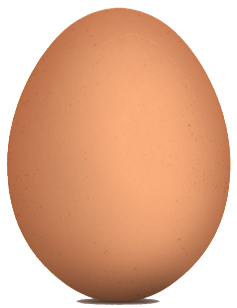 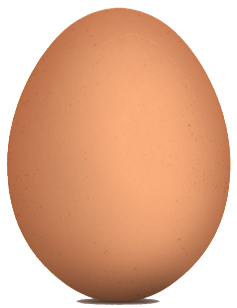 10
10
5
4
6
8
5
8
6
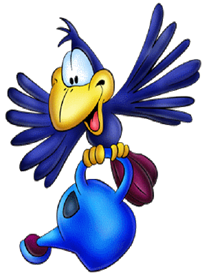 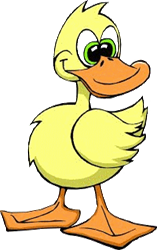 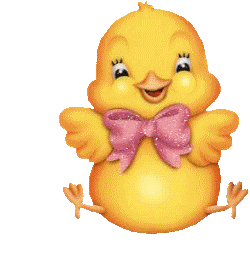 8 + 2
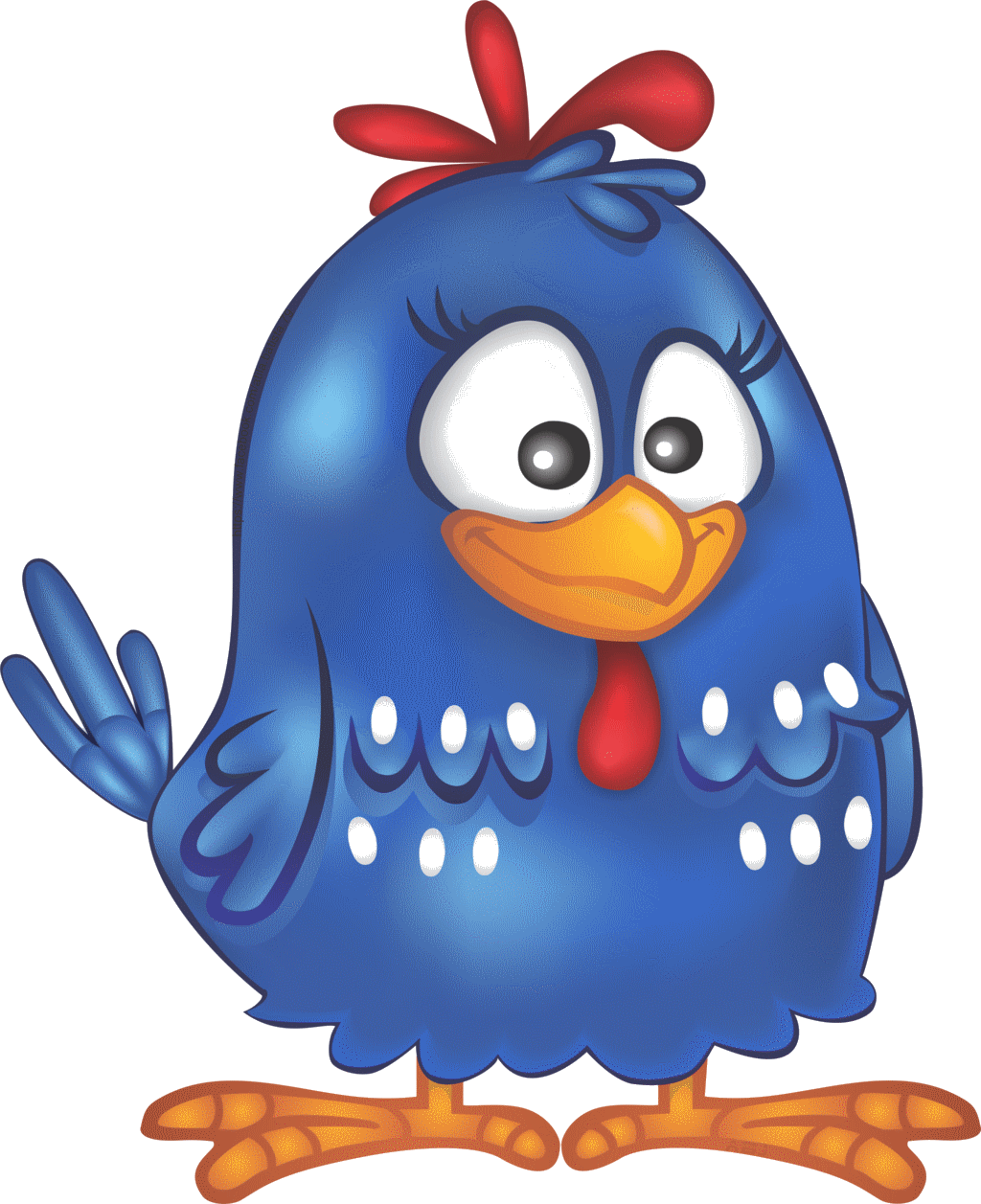 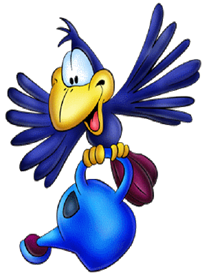 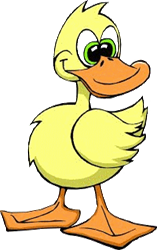 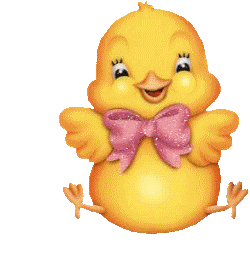 3 + 2
9 + 1
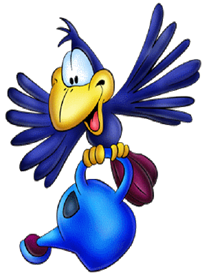 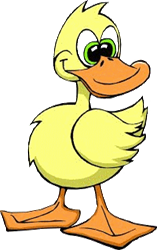 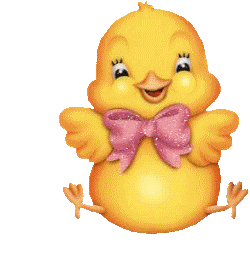 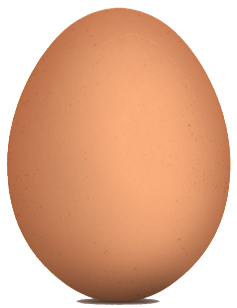 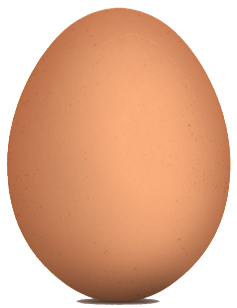 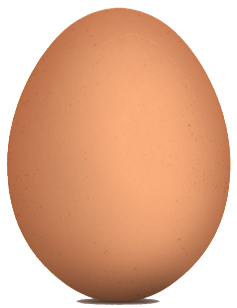 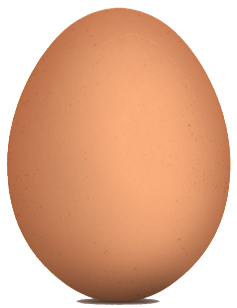 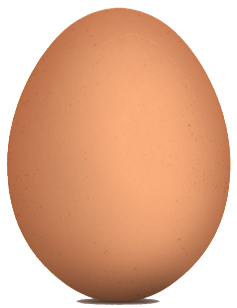 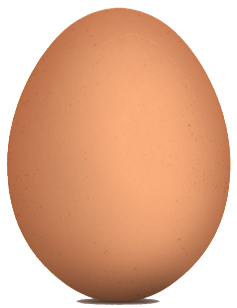 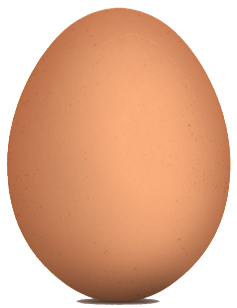 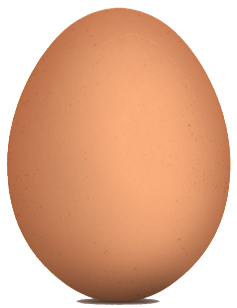 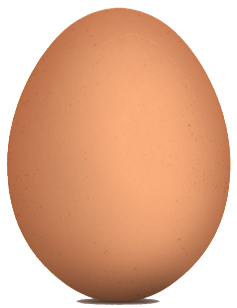 10
4
4
3
9
1
6
7
9
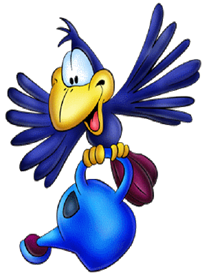 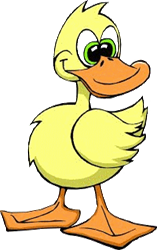 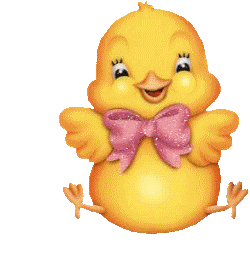 5 + 4
1 + 3
2 + 8
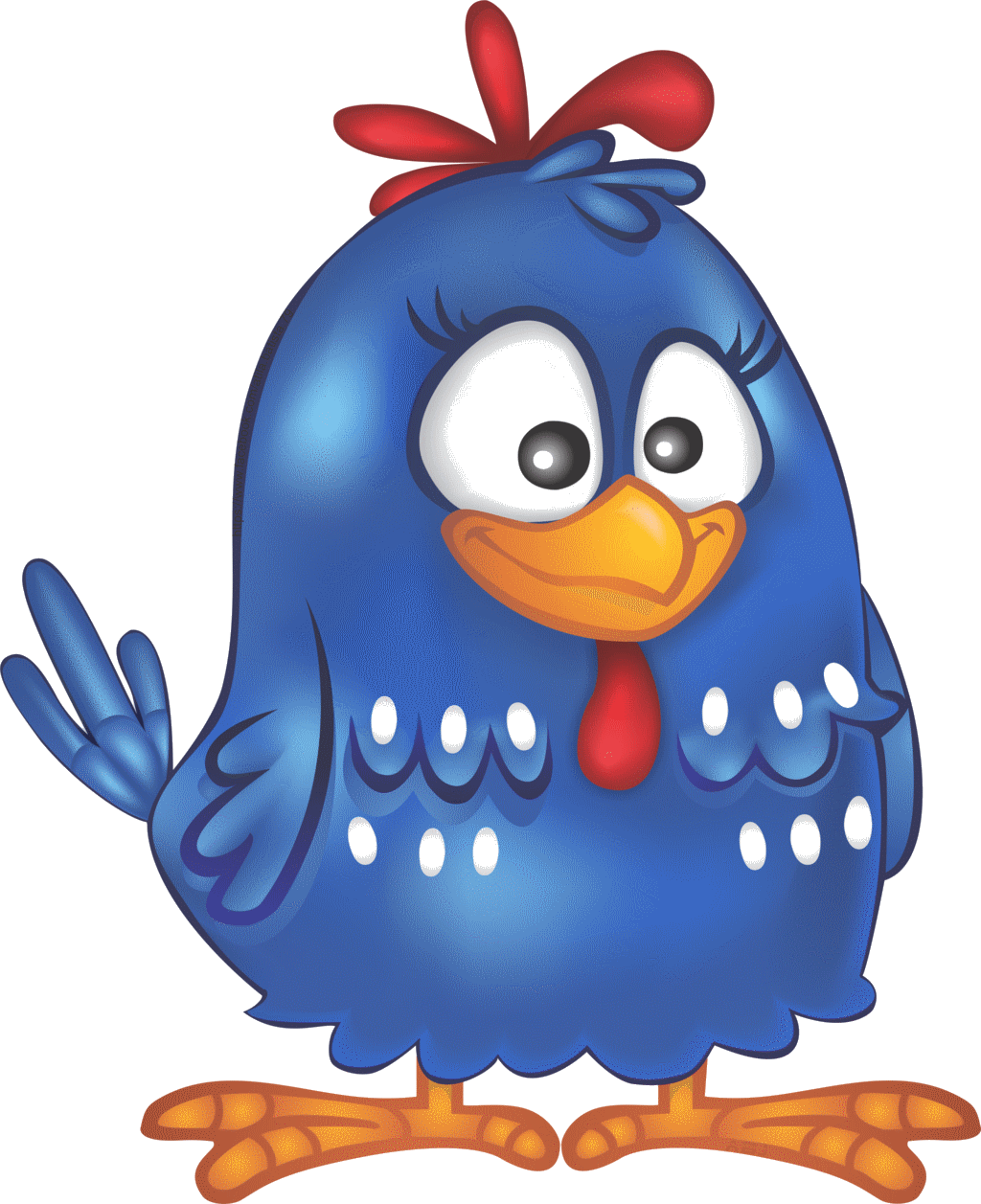 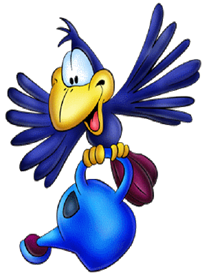 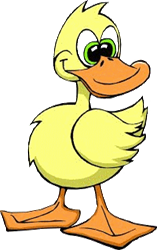 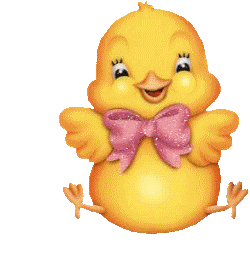 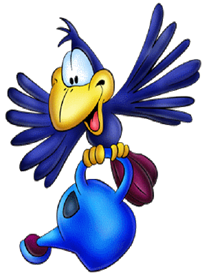 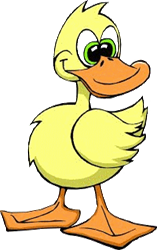 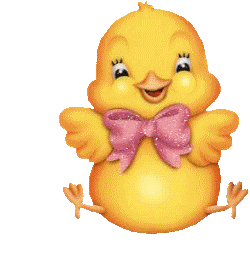 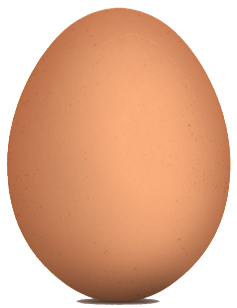 1+3
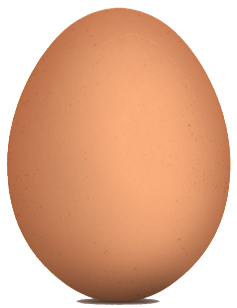 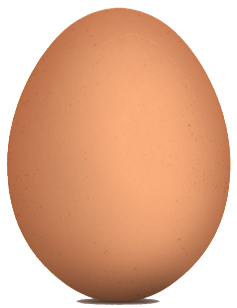 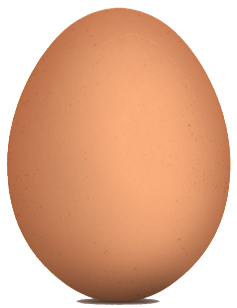 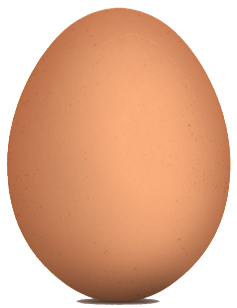 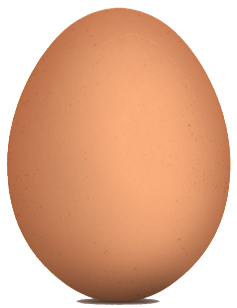 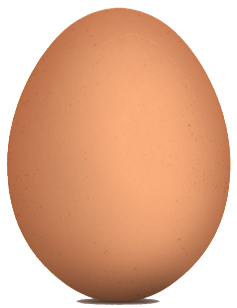 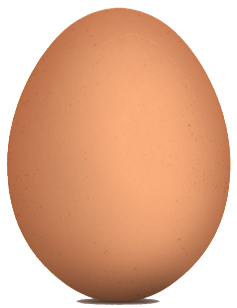 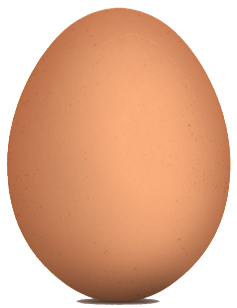 1+6
4
3
7
4
7
6
9
7
2
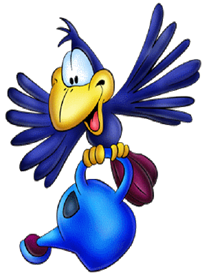 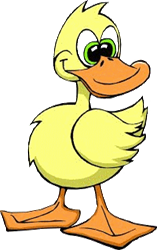 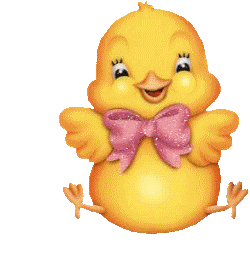 4 + 5
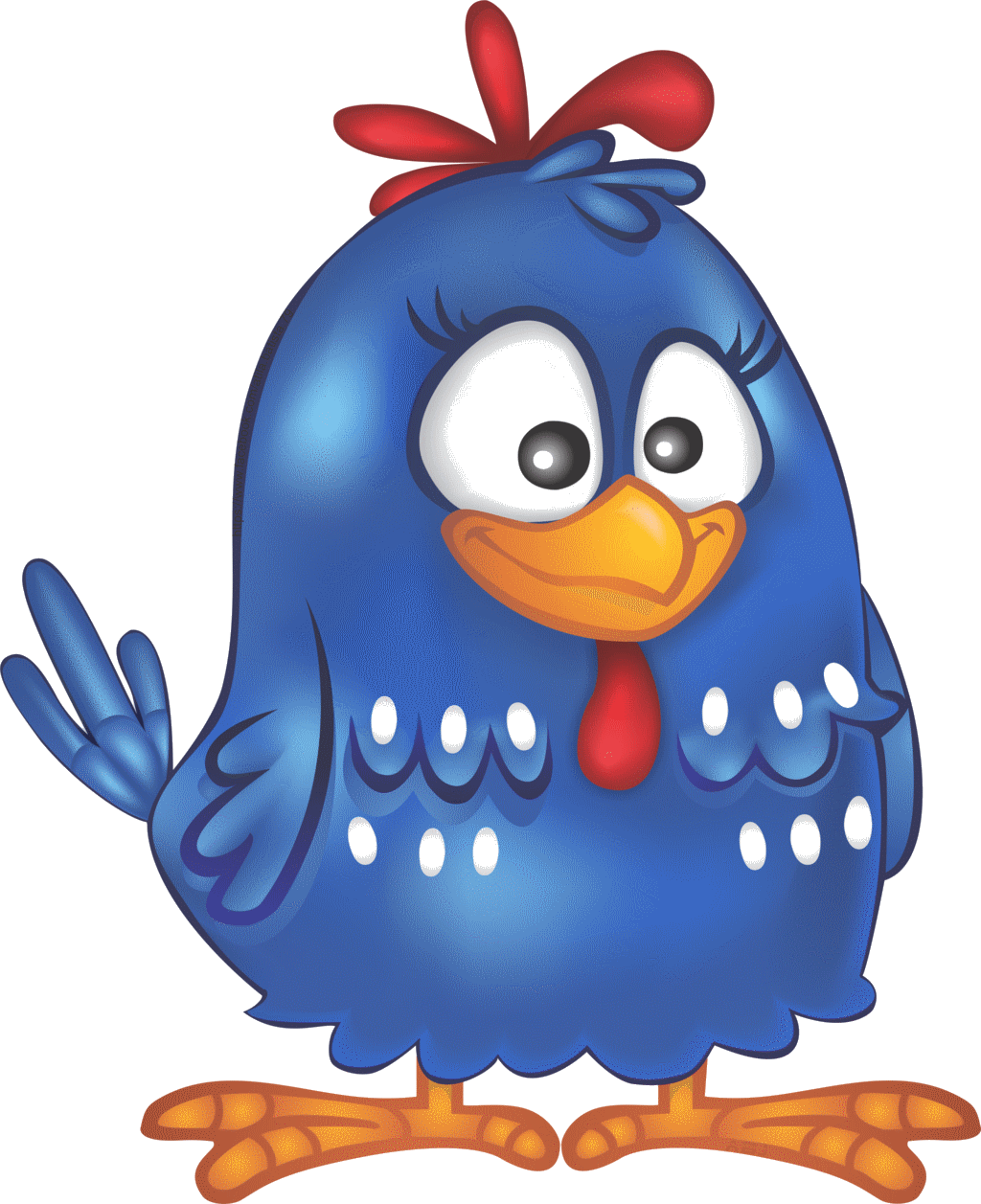 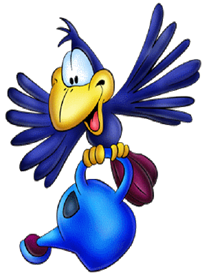 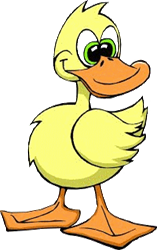 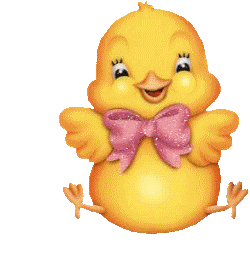 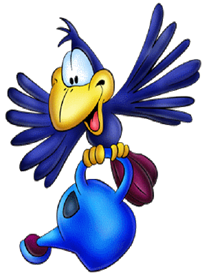 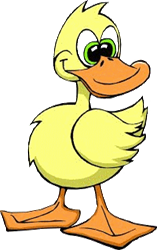 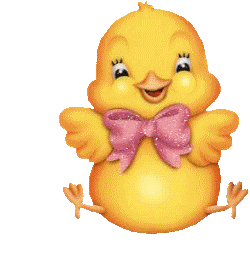 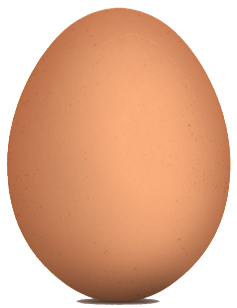 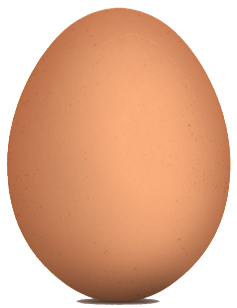 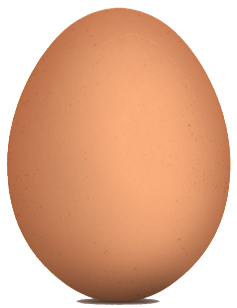 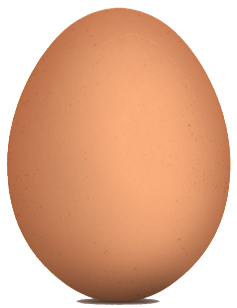 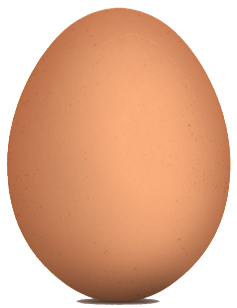 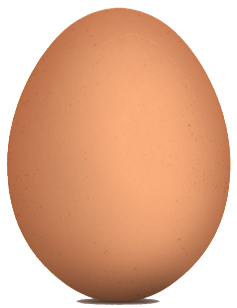 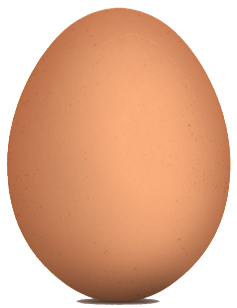 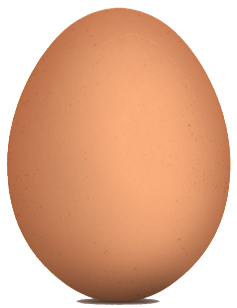 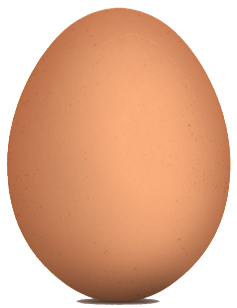 16
13
7
1
8
5
4
8
2
5 + 2
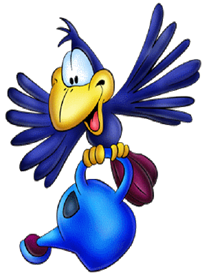 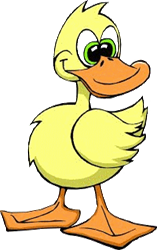 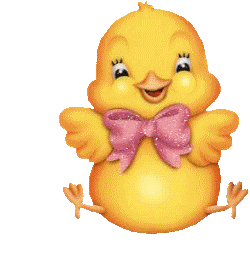 7 + 1
1 + 4
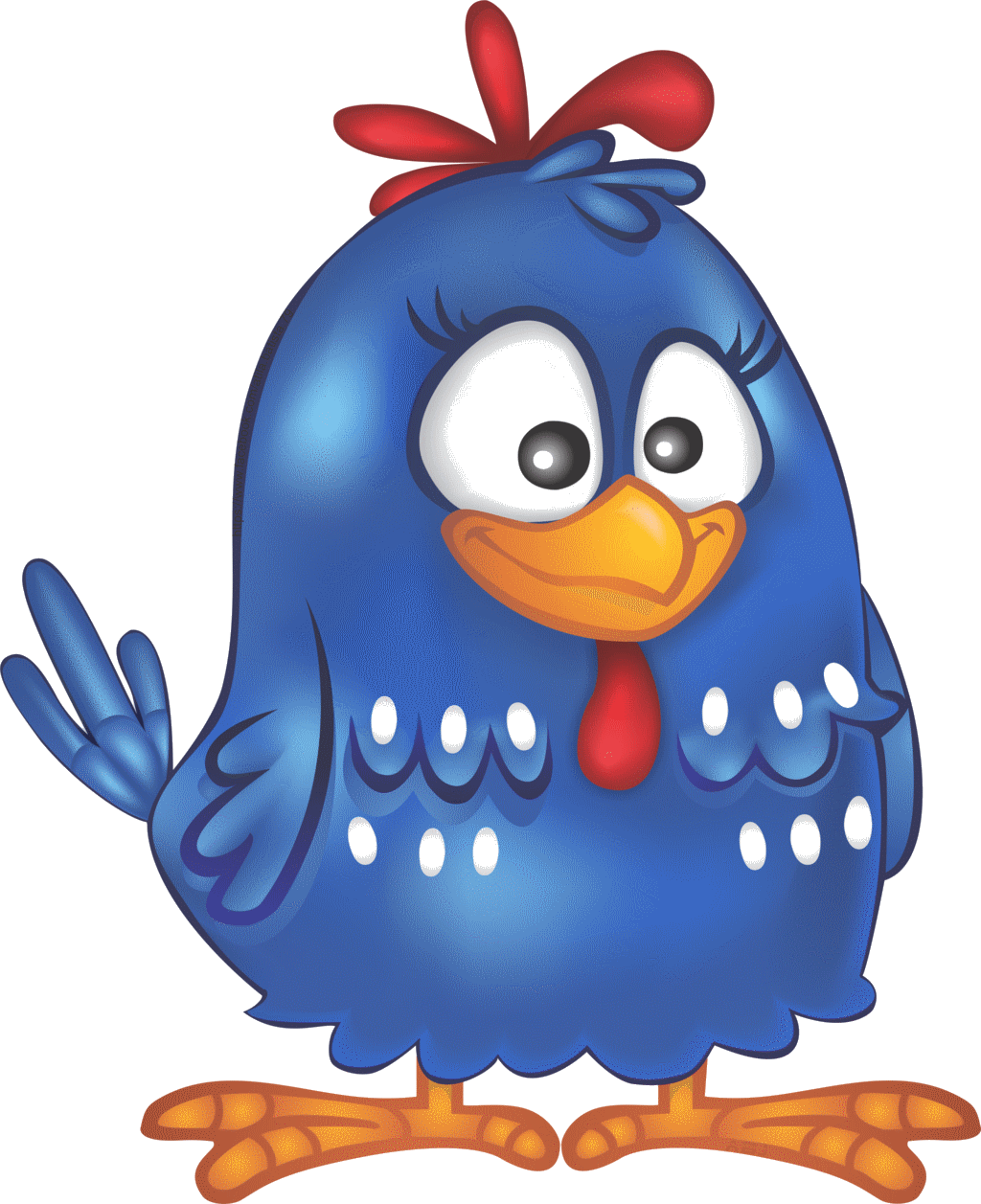 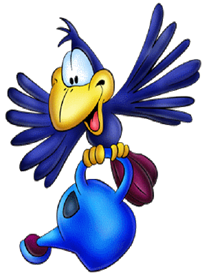 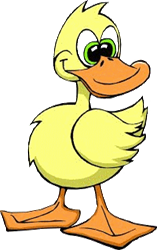 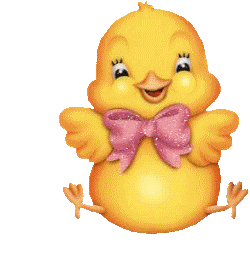 7 + 3
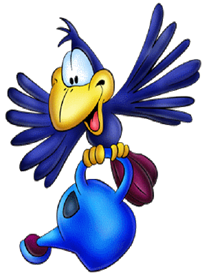 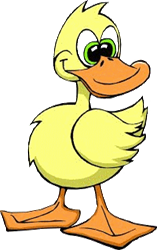 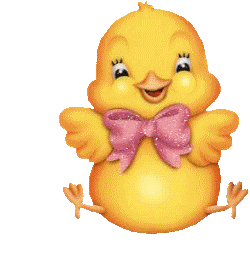 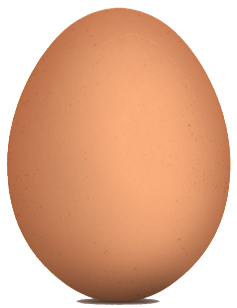 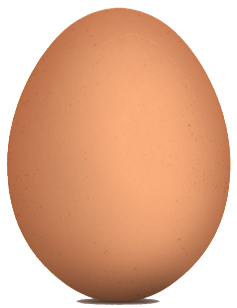 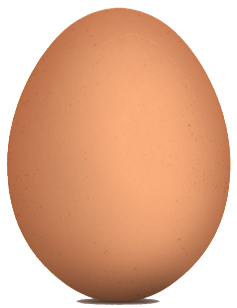 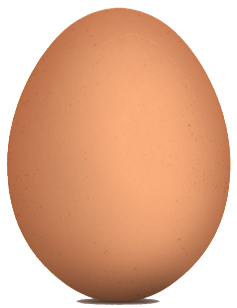 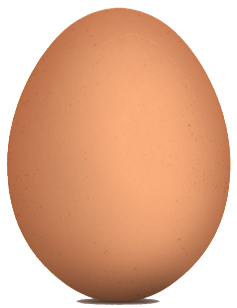 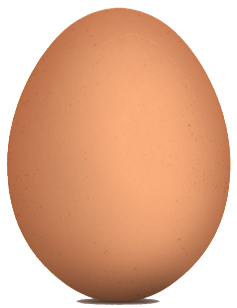 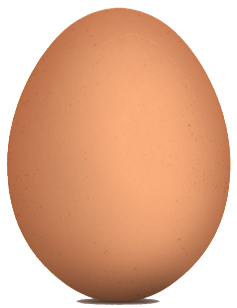 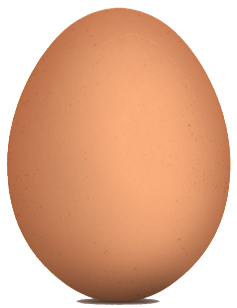 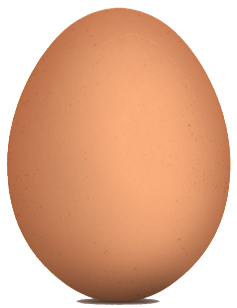 10
1
4
5
8
6
3
4
5
2 + 3
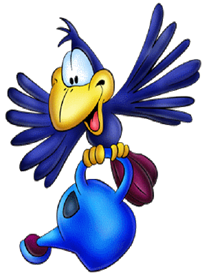 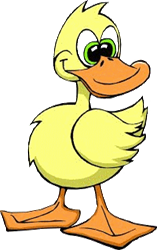 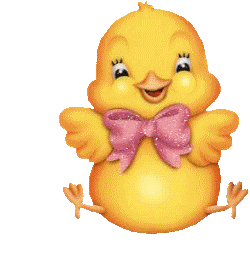 5 + 0
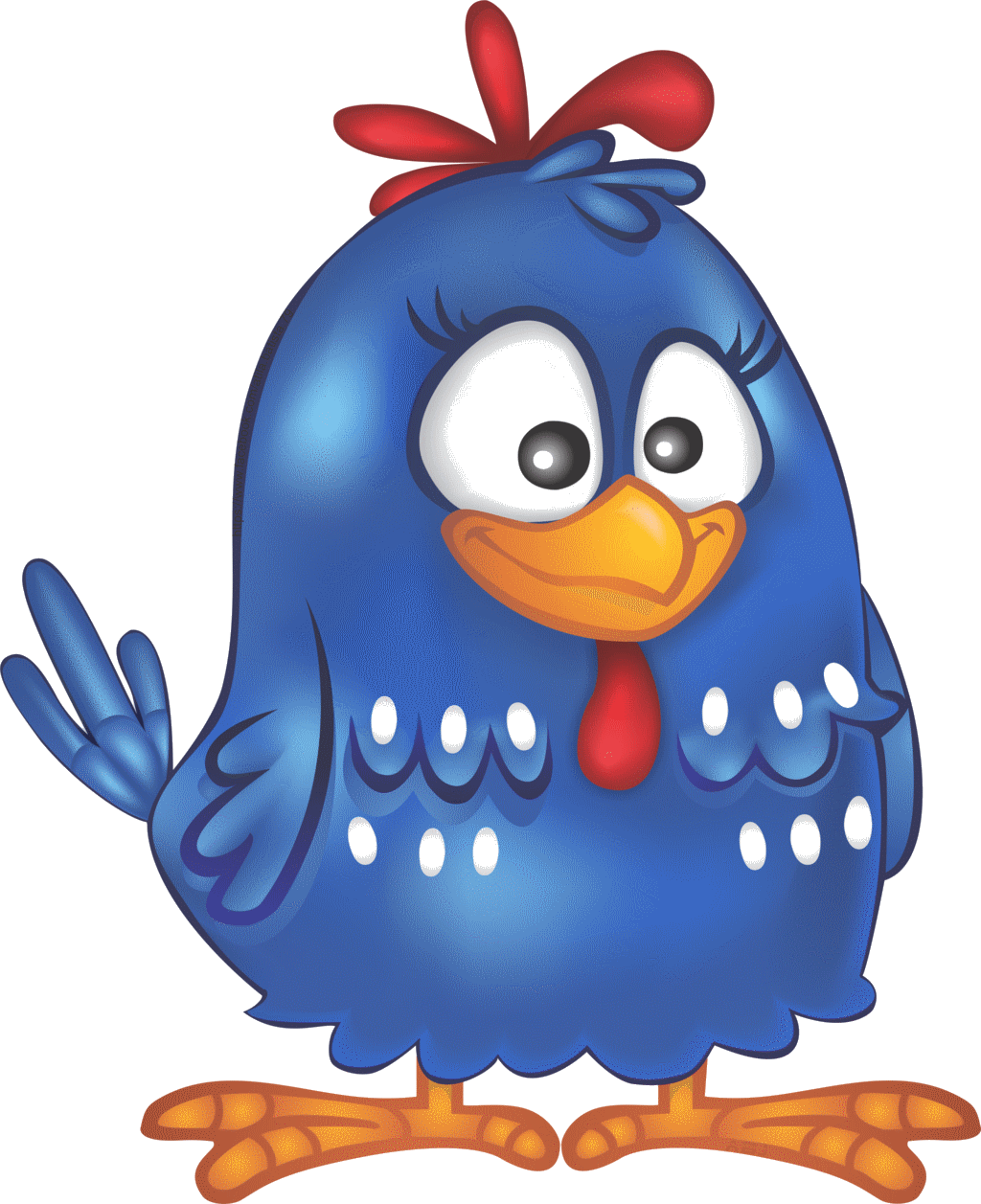 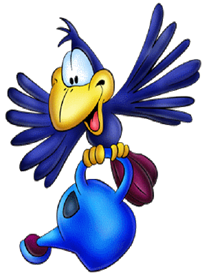 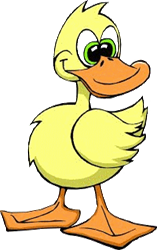 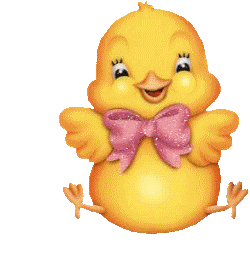 ĎAKUJEM VÁM
  ZA POMOC 
PRI HĽADANÍ.
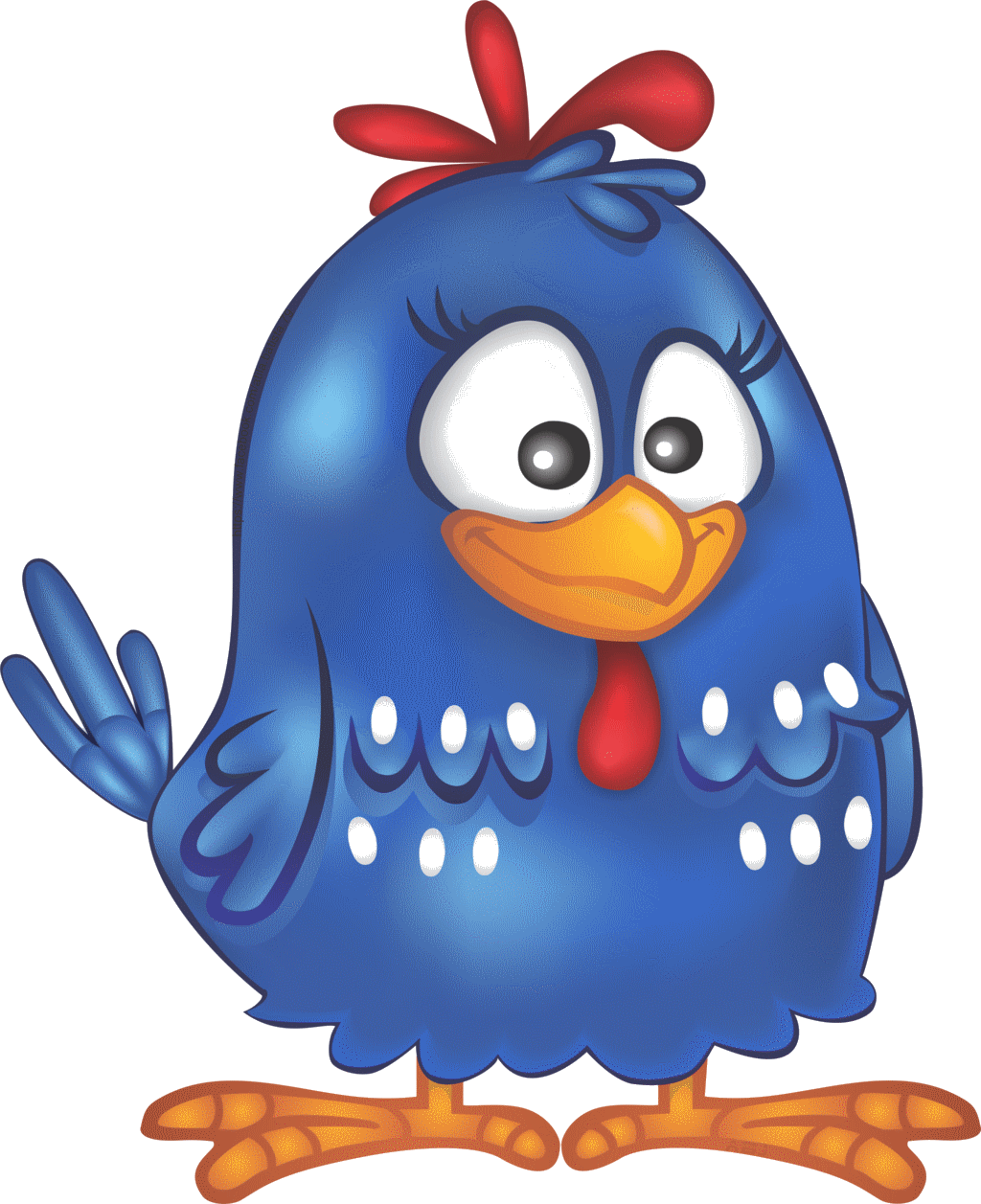